TMA NYC “ESD” Pro Bono Initiative
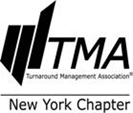 Overview:

Promotes public/private interaction and cooperation via support of The Empire State Development Agency Mentor/Mentee program;

TMA NYC members (those electing to participate) elect to “opt in” for a mentor request

Participation is individual, not on behalf of the participants employer or the TMA NYC

TMA NYC is just the facilitator 

On an ongoing basis, target manufacturing, distribution and service businesses with a minimum threshold of revenue and/or employee count (TBD).  This will vary in disaster recovery situations

ESD web based maintenance/coordination makes participation seamless.
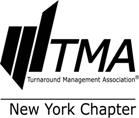 2
Mechanics:

 Mentees invite potential Mentors via web portal based upon expertise

 Mentors opt in at their discretion

 Mentoring is anticipated at between 1 and 10 hours over elapsed months

 Mentor and mentee will decide frequency of telephone discussion and or visits if Mentor wishes

 All visits or mentoring are subject prior execution of the Mentee form (including release and indemnification)
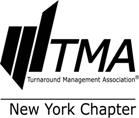 3
Release and Indemnification:

“In consideration of Turnaround Management Association’s New York City Chapter (“TMA NYC”) agreement to include you as a Consultant in the Program, you agree to indemnify and hold TMA Global, TMA NYC and their respective employees, directors, agents, successors or assigns (collectively, the “TMA Parties”) harmless from any loss, liability, claim or demand, including reasonable attorneys’ fees, made by any third party in connection with the Program, provided, however, that in no event shall you be obligated to indemnify any of the TMA Parties for any such loss, liability, claim or demand  occasioned by, or resulting from, the gross negligence or willful misconduct of  any of the TMA Parties.”
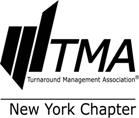 4